Décembre 2023
Mission égalité
Bilan 2023 du plan égalitéCA du 14 décembre 2023
Axe 1 - Evaluation, prévention et traitement des écarts de rémunération
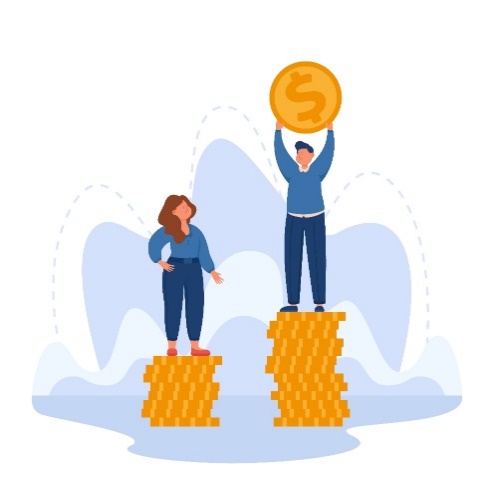 Une meilleure connaissance de la situation des femmes et des hommes en emploi au sein de l’université grâce au rapport social unique (RSU)

Création de la rubrique « égalité professionnelle » dans le RSU 2022.
Plus d’1 femme sur 3 qui travaille à l’université est non-permanente (34 % au 31/12/2021 contre 29 % en 2020).
100 % des 10 plus hautes rémunérations sont touchées par des hommes (80 % en 2020 et 2021).
3 personnels sur 4 exerçant à temps partiel sont des femmes (75 % au 31/12/2021 contre 76 % en 2020).
Une étude inédite sur 
les écarts de rémunération

En 2019, l’écart moyen de rémunération entre les femmes et les hommes s’élève à 14,08 % en défaveur des femmes. 

La part résiduelle non expliquée des écarts de rémunération s’élève à 2,90 % côté ex-U et 4,2 % côté ex-I.

Une charte de gestion des personnels contractuels
Les chantiers en cours ou qui pourraient être enclenchés dans le cadre du prochain plan égalité 2024-2027
La généralisation et la consolidation des indicateurs genrés de la rubrique « égalité professionnelle » du RSU. 
Un travail d’étude sur les emplois de valeur égale au sein de l’université.
L’adoption et la publication de règles d’attribution du CIA/PIE plus harmonisées.
Des mesures correctives de rattrapage des écarts de rémunération en défaveur des femmes en mobilisant notamment l’enveloppe attribuée en 2023 pour répondre aux exigences de la loi du 19 juillet 2023.
Axe 2 – Garantie de l’égal accès des femmes et des hommes aux corps, cadres d’emploi, grades et emplois de la fonction publique
Des partenariats et des actions de communication et de sensibilisation pour lutter contre les stéréotypes de genre dans un continuum formation et emploi
Une meilleure connaissance de la répartition genrée des postes d’encadrement

41 % de Vice-présidentes ou directrices d’école en 2023.

38 % de directrices de composantes de formation et de recherche en 2023 (contre 39 % en 2021).

61% de directrices de service en 2023 (contre 52 % en 2021).

Une meilleure diffusion des données genrées et du langage égalitaire dans les processus de recrutement

Une rubrique d’aide au recrutement sur le site internet de la mission Égalité : https://mission-egalite.univ-gustave-eiffel.fr/ressources/recrutement/
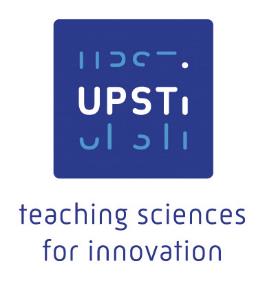 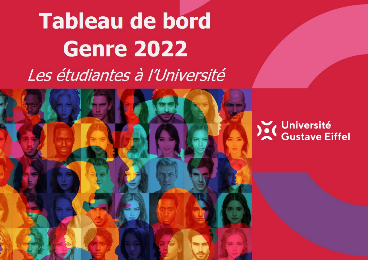 Les chantiers en cours ou qui pourraient être enclenchés dans le cadre du prochain plan égalité 2024-2027
Suivre, sur quelques métiers-types et formations de l’université, l’évolution de la part de femmes et d’hommes.
Améliorer l’encadrement des critères d’évaluation des recrutements.
Etc. (voir plan égalité)
Axe 3 – Articulation entre vie personnelle et vie professionnelle
Extension du bénéfice des tickets restaurants pour les journées télétravaillées pour les campus qui en bénéficient (Lille et Méditerranée).
A compter de septembre 2024, généralisation de la possibilité d'un passage à 4 jours et demi de travail/semaine dans le cadre d’un temps complet. 
A compter de janvier 2024, généralisation de la possibilité de bénéficier de 4 demi-journées d'indisposition annuelles. Il s’agit d’autorisations spéciales d’absence (ASA).
Création d’un guide des aides sociales et d’un guide des droits et des aides à la parentalité par le service d’action sociale pour les agent·es ex-U.
Une fois la rentrée 2023 passée, mise à disposition par le service de la vie étudiante de « passes tiers-lieu » pour les étudiant·es dans le cadre d’une convention passée avec le département de Seine-et-Marne pour un « point d’accès université ».
Distribution de 300 culottes menstruelles bio pour les personnels et les étudiant·es.
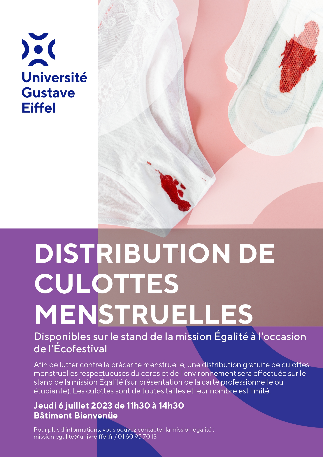 Les chantiers en cours ou qui pourraient être enclenchés dans le cadre du prochain plan égalité 2024-2027
Un travail d’étude sur les effets du télétravail sur la réduction du temps partiel à partir des données 2019-2022.
Un travail avec le service d’action sociale, la DGDRH, les assistantes sociales ou les PRH (côté ex-I) et la mission DDRS pour réfléchir aux mesures possibles à mettre en œuvre pour rendre plus lisibles les aides existantes auprès des personnels et/ou des étudiant·es et tendre vers plus d'égalité pour les prestations où il est possible d'agir en faveur des publics concernés.
Axe 4 – Lutte contre le harcèlement, les discriminations, les violences sexistes et sexuelles, les stéréotypes et les biais de genre
Une meilleure connaissance des inégalités entre les étudiantes et les étudiants 
et des discriminations à l’égard du public étudiant

Publication de 2 rapports d’études de l’ONDES en 2023 : le 2ème volet de l’enquête nationale sur les discriminations dans l’accès en master ; une étude sur l’orientation universitaire et les inégalités de genre sur le marché du travail. 
La création et la diffusion du deuxième tableau de bord du genre de l’OFIPE.
Réalisation de l’enquête « REMEDE » par l’ONDES et la CPED : état des lieux des actions de prévention et de sensibilisation sur l’égalité et la lutte contre les discriminations mises en place dans les établissements d’enseignement supérieur et de recherche. 
Le projet de recherche « ESTRADES » financé par l’ANR est toujours en cours.
La valorisation de projets étudiants sur les féminicides et les pratiques genrées sur la cité Descartes.
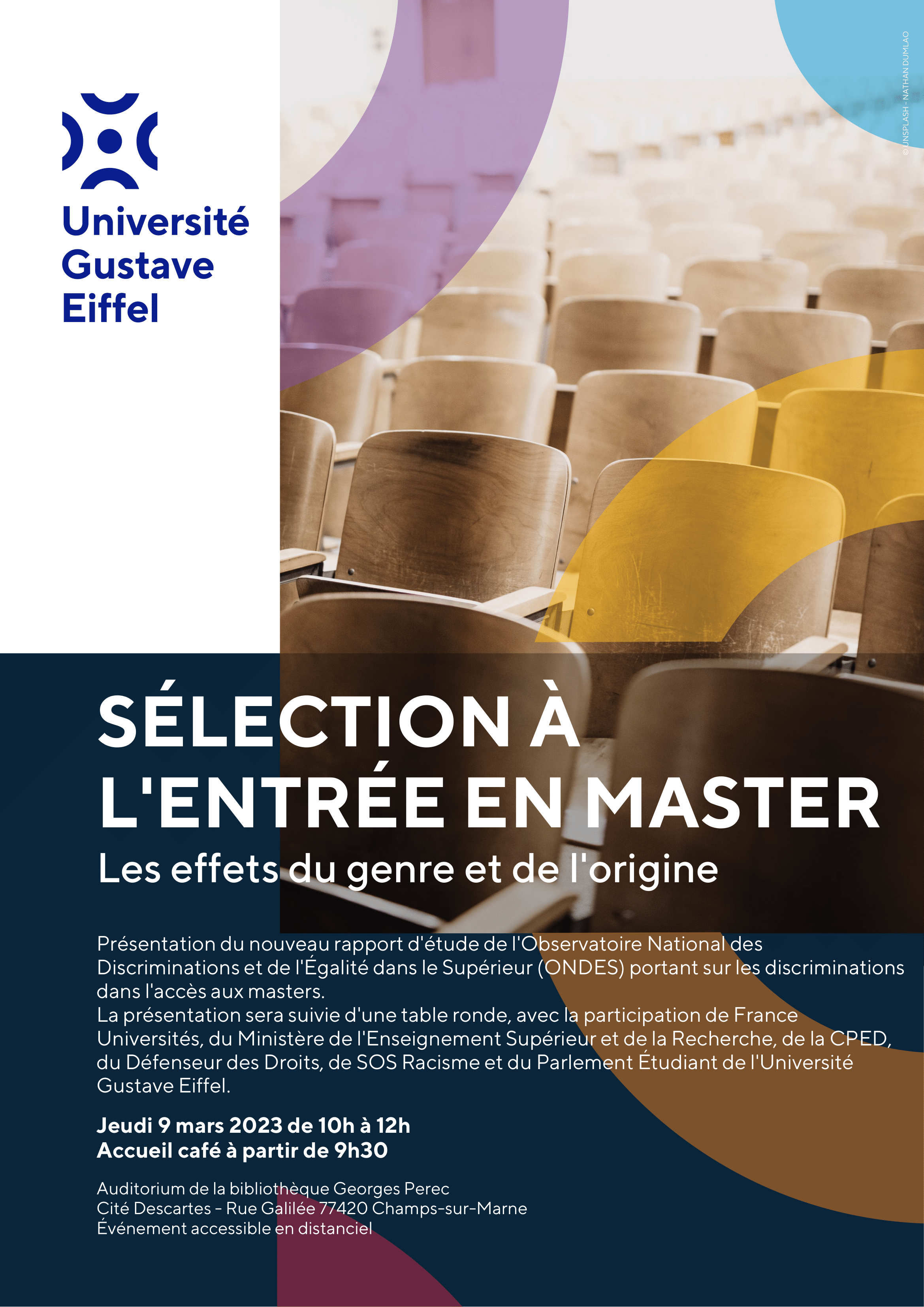 Les chantiers en cours ou qui pourraient être enclenchés dans le cadre du prochain plan égalité 2024-2027
L’établissement d’un état des lieux de toutes les formes de violences sexistes, sexuelles et discriminatoires à l’égard du public étudiant et des personnels de l’université.
La réalisation et la publication de nouvelles études de l’ONDES et l’encouragement aux projets étudiants ou de recherche.
L’intégration de données genrées pertinentes dans les études réalisées par l’OFIPE.
Axe 4 – Lutte contre le harcèlement, les discriminations, les violences sexistes et sexuelles, les stéréotypes et les biais de genre
L’adoption de documents de cadrage

Procédure révisée de signalement et de traitement des actes de violence, de discrimination, de harcèlement et d'agissements sexistes.
Adoption d’un nouveau règlement intérieur intégrant les définitions d’une partie des principales formes de VSS et de discriminations. 
Nouvelle convention de stage et d’apprentissage.

Le traitement des situations de violences et l’accompagnement des victimes

41 signalements en 2022 (+100 % par rapport à 2021).
3 enquêtes internes lancées pour les signalements 2022 et 1 saisine de la section disciplinaire.
La mise en place de permanences juridiques avec le CIDFF Sud Est Francilien.
Le déploiement d’une communication ciblée et d’outils de prévention

Lettres d’informations, courriels, actualités intranet et internet, messages sur les réseaux sociaux, fiche ressources, campagnes d’affichages, flyers, vidéo.
Présentation et communication du bilan 2021-2022 des signalements.

Des actions de sensibilisations et de formations

Interventions dans 76 réunions de pré-rentrées en 2022 (+ 3 stands de rentrée), touchant près de 6 294 étudiant·es, toutes filières et années confondues.
28 sessions de sensibilisations aux violences sexistes et sexuelles auprès des étudiant·es (15) et des personnels (13) pour l’année universitaire 2022-2023*.
63 sessions de sensibilisation ou de formation (1/2j à 1j) réalisées depuis 2019 auprès des personnels (17 en 2023). 
Depuis 2019, 18 % des personnels ont suivi au moins une sensibilisation à l’égalité ou à l’appréhension des violences sexistes ou sexuelles.
Depuis 2019, 1 agente sur 4 a participé à au moins une session contre 12 % des agents**.
Les chantiers en cours ou qui pourraient être enclenchés dans le cadre du prochain plan égalité 2024-2027
Former les personnels ciblés qui ne sont pas encore formés.
Finaliser et faire valider le tableau de gestion des archives du dispositif de signalement.
Poursuite du travail engagé pour valoriser et accroître la représentation de femmes scientifiques dans les espaces de l’Université.
[Speaker Notes: *Parmi les 15 sensibilisations :
- 8 sensibilisations réalisées par l'association Balance Ton Stage sur les VSS pendant un stage. 
7 sensibilisations réalisées ou co-réalisées par la mission Égalité, certaines conjointement avec d'autres services ou composantes de l'Université.

**Pour les nouveaux personnels, envoi d’un courrier individuel du Président pour indiquer les dates des sessions de formation en 2023.]
Axe 5 – Gouvernance de la politique d’égalité entre les femmes et les hommes
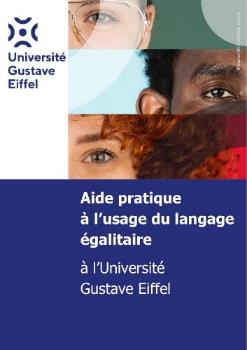 Un renforcement de la mission égalité et une consolidation du réseau de sentinelles égalité

Nomination d’Olivier Brossard, VP égalité adjoint
Recrutement 1 ETP en cours (CDD 3 ans) grâce à un financement CVEC.
2 emplois étudiants recrutés à la rentrée 2023.
1 site internet dédié : https://mission-egalite.univ-gustave-eiffel.fr/
Un travail en réseau renforcé.
79 sentinelles égalité*.
5 réunions du comité de pilotage, puis de suivi du plan égalité depuis décembre 2020.
Une meilleure visibilité 
des actions de l’université 
en faveur de l’égalité

Des centaines d’actions de sensibilisation des étudiant·es et des personnels réalisées depuis 2021**.
La traduction des rubriques du dispositif de signalement en anglais.
6 documents de cadrage ou de bilan en faveur de l’égalité passés devant les instances de l’Université depuis 2021.
Valorisation de 2 projets étudiants en 2022-2023.
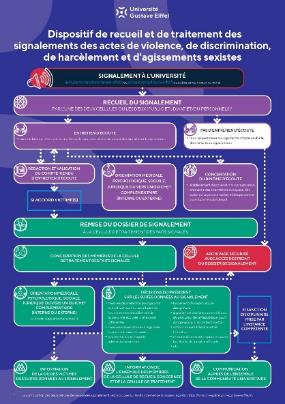 Les chantiers en cours ou qui pourraient être enclenchés dans le cadre du prochain plan égalité 2024-2027
Amélioration du site internet de la mission égalité.
Adoption et communication de la procédure révisée relative au changement de prénom d’usage pour les étudiant·es.
Engagement du chantier de plan égalité 2024-2027 en s’appuyant notamment sur le plan de lutte contre les violences sexistes et sexuelles et les discriminations voté par les élu·es du Parlement étudiant en 2023.
Poursuite de la construction du réseau des sentinelles égalité.
[Speaker Notes: *En 2023 :
- les écoles-membres ou écoles-composantes ont une référente égalité femmes-hommes,
- l'ensemble des composante de formation (UFR, institut, EUP) a nommé au moins une sentinelle égalité,
- 7 UR ou UMR sur 17 ont nommé au moins une sentinelle égalité,
- l'ensemble des départements de recherche a nommé au moins une sentinelle égalité, directement au niveau du département ou bien au sein d'un ou plusieurs laboratoires,
9 grandes entités administratives (DGD, SGD,...) de la DGS sur 18 ont nommé au moins une sentinelle égalité.

**Actions pour faire connaître la mission égalité et le réseau des sentinelles égalité comme lors des pré-rentrées des étudiant·es ou de la tenue de stands.]
Bilan global et perspectives
De nombreux engagements tenus dans un contexte de création d’établissement et de grande difficulté pour la mission égalité à la suite du féminicide de Cécile Hussherr-Poisson en mars 2023.


Un très fort engagement de l’établissement (budget 2022 et 2023 de 54 000€ annuel) dans la formation et la sensibilisation qui doit se poursuivre.


Une augmentation significative des signalements qui pèse lourd sur les personnels de la mission égalité et sur les personnes qui traitent les suites des signalements.


Un trop faible niveau de formation générale pour l’instant pour éviter les violences et les traiter au mieux.


Une très forte sollicitation des personnels des RH et des difficultés rencontrées pour porter des chantiers transversaux avec peu de forces.


Une inquiétude quant aux financements apportées par les tutelles dans les domaines de l’égalité femmes-hommes et de la lutte contre les violences sexistes et sexuelles.


Une reconnaissance extérieure grâce à certaines actions de partenariat (CIDFF, DDD…), le guide du langage égalitaire repris dans plusieurs université, la vidéo reprise par l’Université d’Avignon. L’ONDES remarqué par le ministère, convention et GT avec France Universités…
Principales perspectives

Il faut refaire un plan en faveur de l’égalité 2024-2027

Le lancement de l’enquête de victimation ACADISCRI en 2024
Mission égalité
mission.egalite@univ-eiffel.fr

01.60.95.70.13

mission-egalite.univ-gustave-eiffel.fr